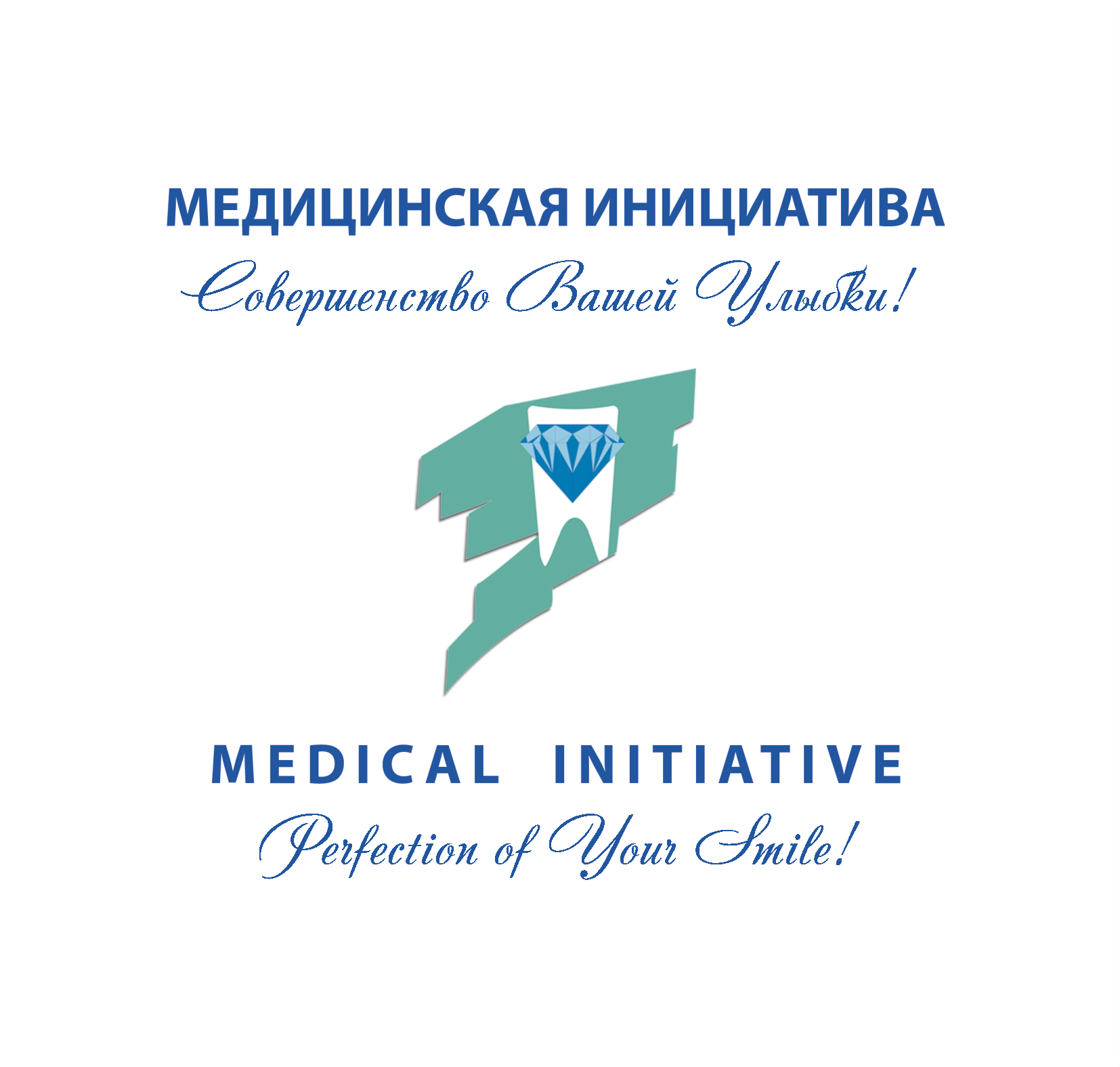 МЕДИЦИНСКАЯ ИНИЦИАТИВА
医疗倡议
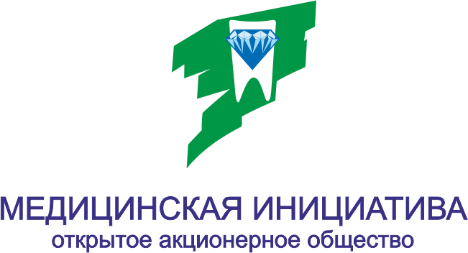 Медицинская инициатива - современный семейный стоматологический центр. Мы являемся первой компанией, реализовавшей для города социальный проект   Медицинская информационная платформа 131
我们是第一个给城市实现社会项目《医疗信息服务131》帮助的公司。
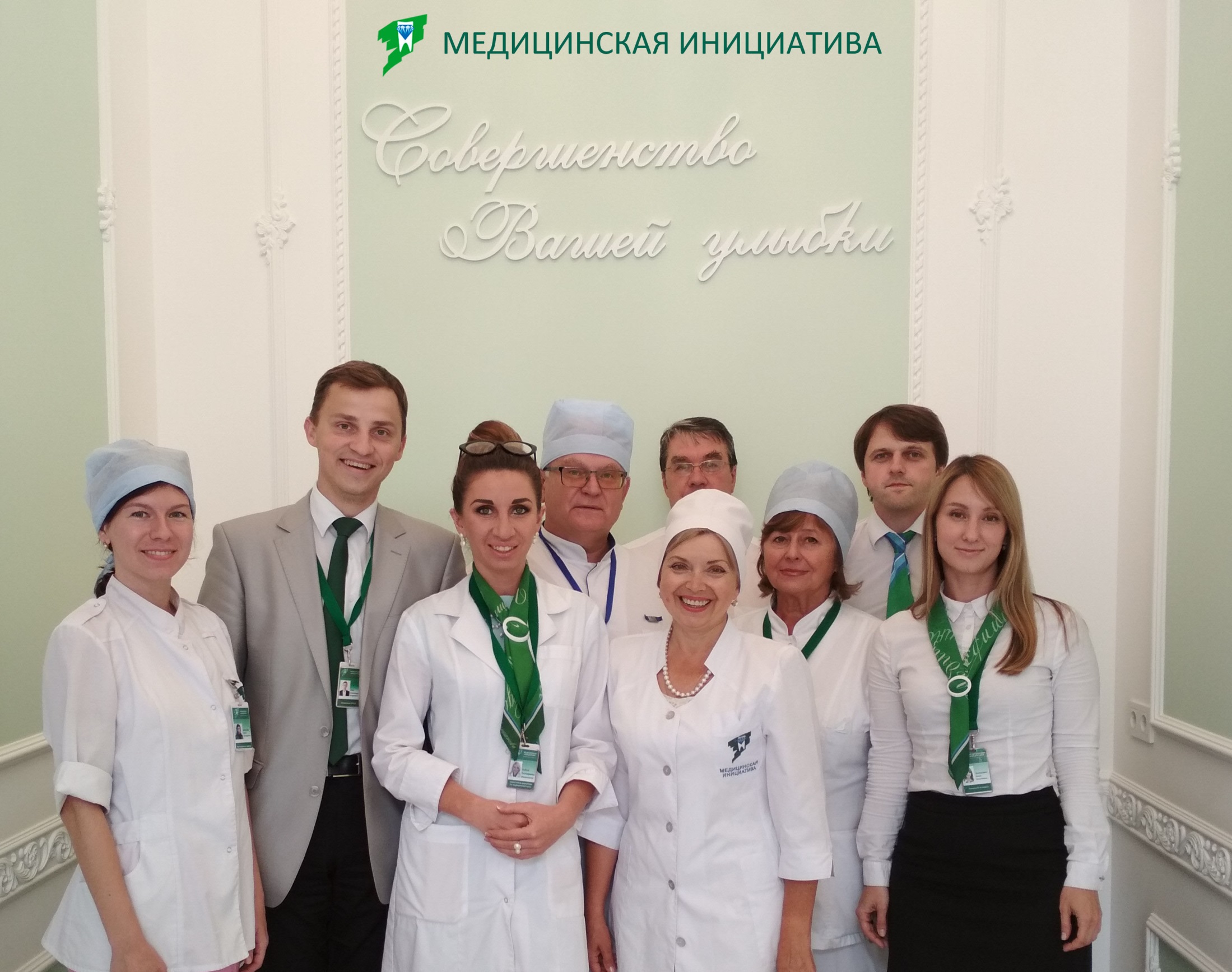 МЕДИЦИНСКАЯ ИНИЦИАТИВА
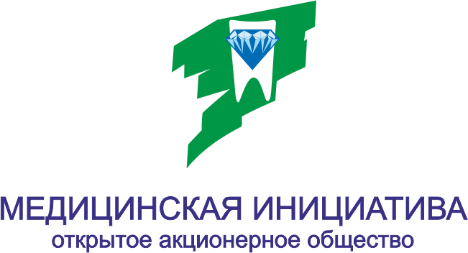 Миссия
поддержание высокого уровня здоровья нации 
путем предоставления качественных медицинских 
 и информационных услуг, соответствующих высоким профессиональным и этическим стандартам; обеспечение справедливого отношения
 к сотрудникам
МЕДИЦИНСКАЯ ИНИЦИАТИВА
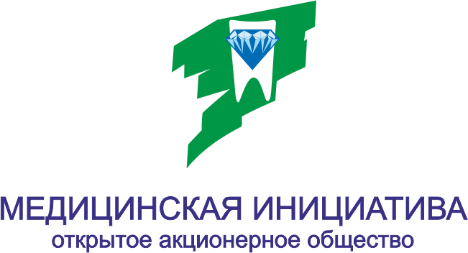 任务

通过提供最高质量的医学治疗与信息服务，使全民保持最好的身心健康，符合最高的职业技能和伦理标准；保证对员工公正的态度。
Миссия
поддержание высокого уровня здоровья нации 
путем предоставления качественных медицинских 
 и информационных услуг, соответствующих высоким профессиональным и этическим стандартам; обеспечение справедливого отношения
 к сотрудникам
МЕДИЦИНСКАЯ ИНИЦИАТИВА
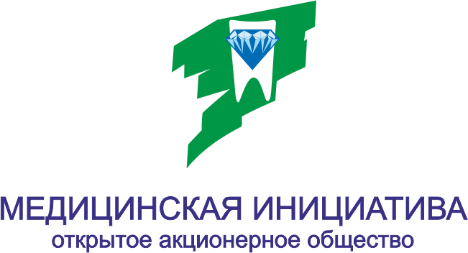 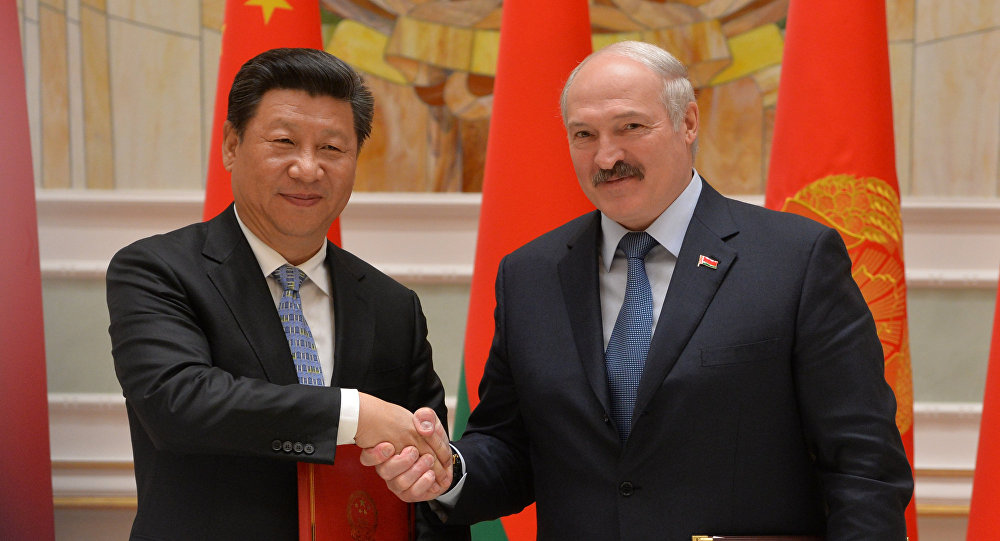 Новый импульс развитию дружеских отношений Беларуси и Китая дан 10 июня 2018 года подписанием Меморандума о Плане совместного развития на основе сопряжения стратегических программ двух стран на средне- и долгосрочный периоды в рамках встречи Президента Республики Беларусь А.Г.Лукашенко с Председателем Китайской Народной Республики Си Цзиньпином в г.Циндао (КНР).
МЕДИЦИНСКАЯ ИНИЦИАТИВА
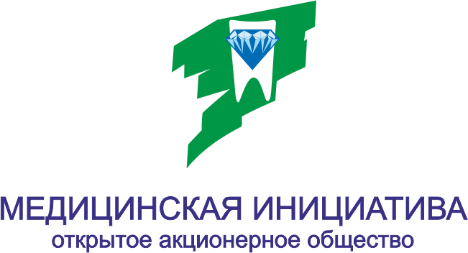 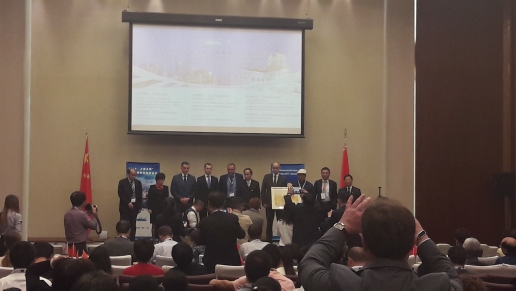 В целях практической реализации инвестиционных предложений и бизнес-идей Плана 10 сентября 2018 года в г.Минске состоялся торгово-экономический форум «Парус Шанхая». В выступлениях Чрезвычайного и Полномочного Посла Китайской Народной Республики в Республике Беларусь Цуй Цимина и заместителя Министра экономики Республики Беларусь Дмитрия Матусевича особое внимание уделено доверительному всестороннему сотрудничеству и партнерству, в том числе в рамках инициативы «Один пояс, один путь»
МЕДИЦИНСКАЯ ИНИЦИАТИВА
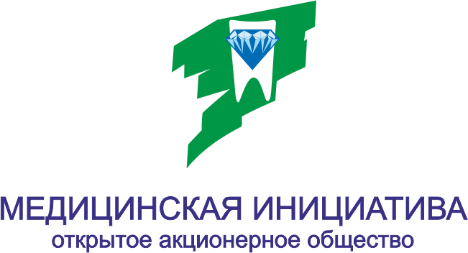 Помогать больным людям обрести счастье – в этом мы видим  основание для нашего сотрудничества с Китаем. На это нацелены предлагаемые проекты при прямых инвестициях с китайской стороны.
Создание научно-практического центра
 по изготовлению лицевых эктопротезов
               外用假体的制作

Восстановление объема утраченных 
тканей  и создание удовлетворительной
 эстетики для психологической и
 социальной реабилитации

Ориентировочный объем инвестиций
10 млн. долл.
Средняя стоимость  лицевого  протеза
 – 7,7 тыс. долл.

 Динамический срок окупаемости 4,67 года
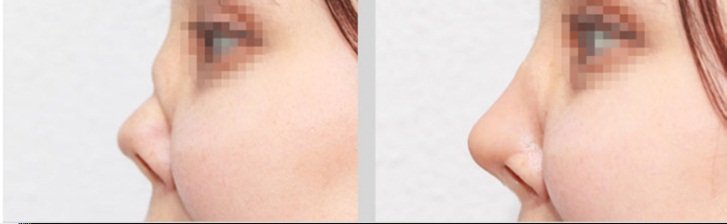 Возмещение дефекта носа
鼻头缺损修复
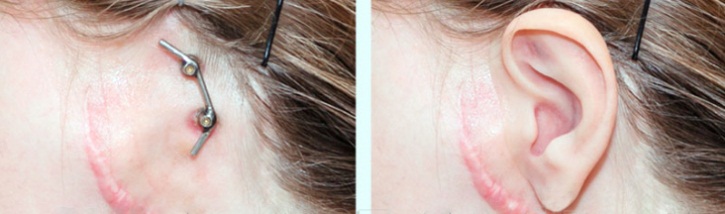 耳朵缺损修复
Возмещение дефекта уха
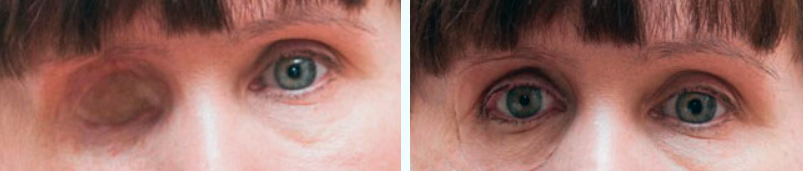 Возмещение дефекта глаза  眼眶缺损修复
МЕДИЦИНСКАЯ ИНИЦИАТИВА
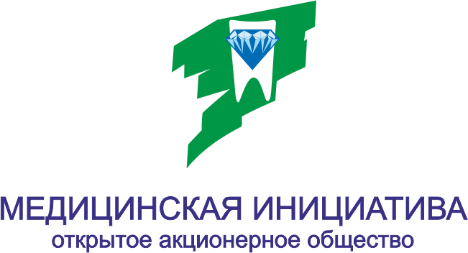 Создание первого в Республике Беларусь многофункционального медицинского центра
 «Клиника боли»
在白俄罗斯共和国建立第一个《痛疼医院》
Более 23% населения страдают от постоянной боли
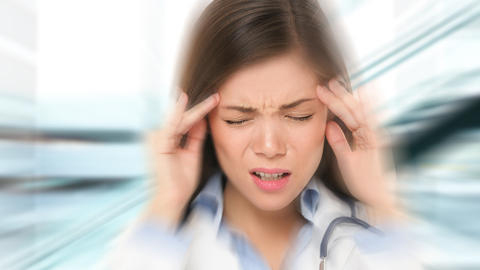 Ориентировочный объем инвестиций  - 15 млн. долл.
Средний чек – 150-650 долл.
Более 1000 посещений в сутки 
Динамический срок 
окупаемости  - 5,6 года
МЕДИЦИНСКАЯ ИНИЦИАТИВА
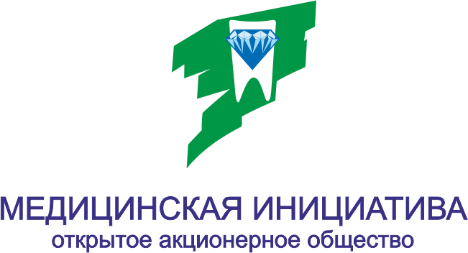 Организация белорусско-китайской 
телемедицинской платформы

成立白中远程医疗平台
мониторирование витальных функций  онлайн
在线身体检查
дистанционное медицинское консультирование 
 远程医疗咨询
информационная поддержка (педиатрия, терапия, гериатрия) 
 信息服务（儿科治疗、内科治疗、老年病治疗）
личный диетолог  私人营养医师
дистанционная сиделка    远程助理
медицинский и экотуризм   医疗与生态旅游
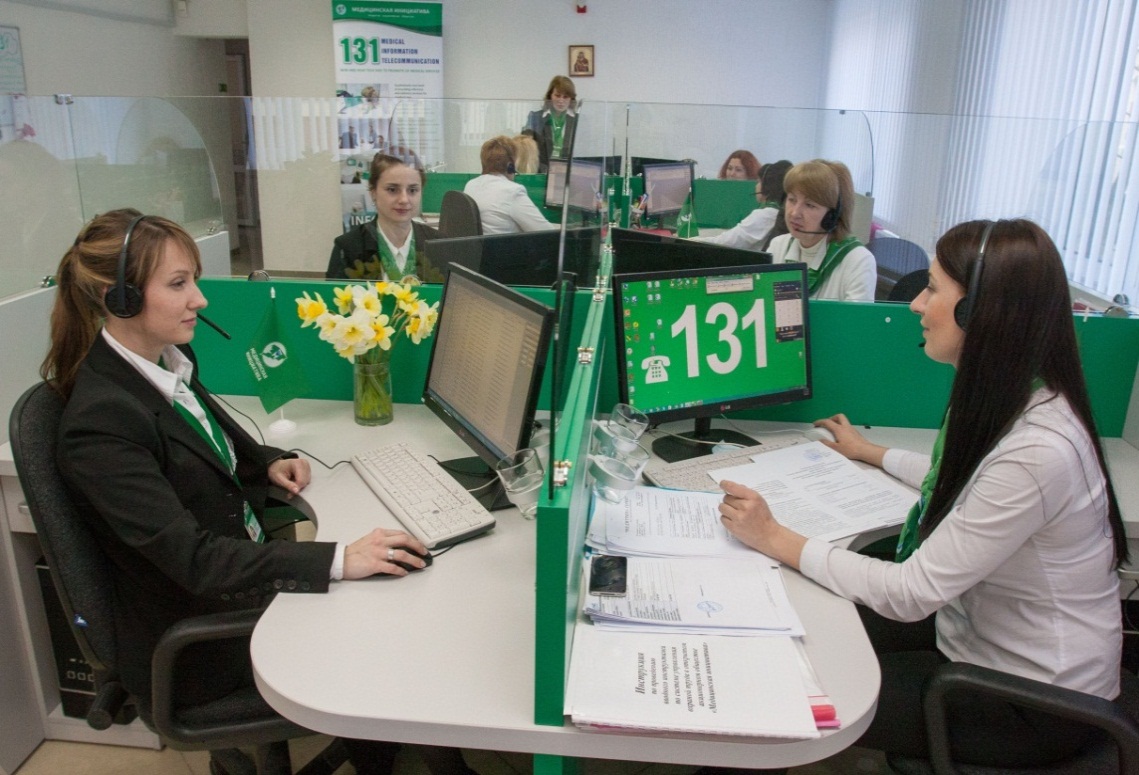 МЕДИЦИНСКАЯ ИНИЦИАТИВА
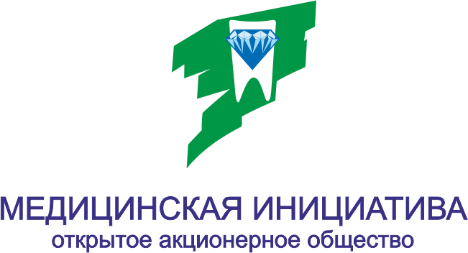 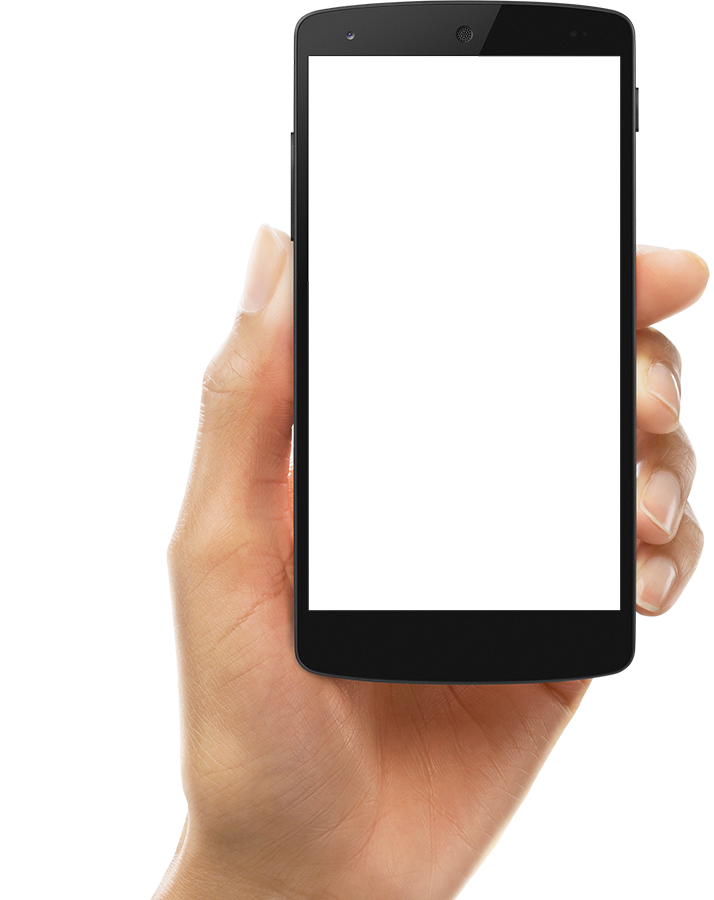 Информационная поддержка потребителей товаров и услуг китайских производителей на территории Республики Беларусь через аутсорсинговый центр Службы 131

《131服务》外协中心在白俄罗斯给购买中国制造商品的消费者提供信息服务
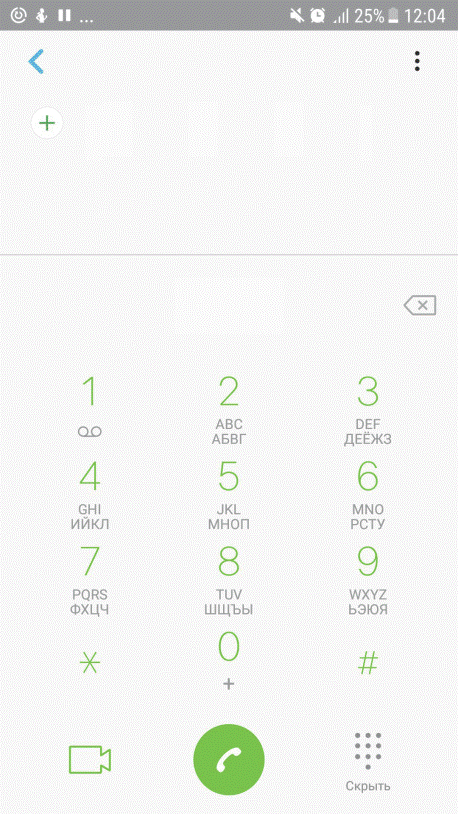 МЕДИЦИНСКАЯ ИНИЦИАТИВА
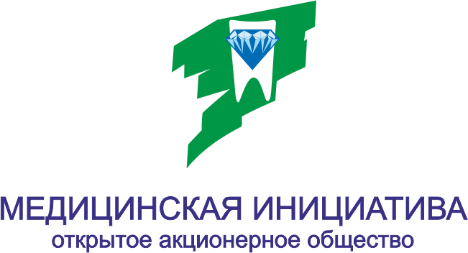 Выражаем глубокое уважение китайскому народу и надеемся на сотрудничество

人民表示最深的敬意！合作愉快！
         
               г. Минск, ул. Красная, 20
+375 17 242 75 20
inicia@tut.by
inicia.by
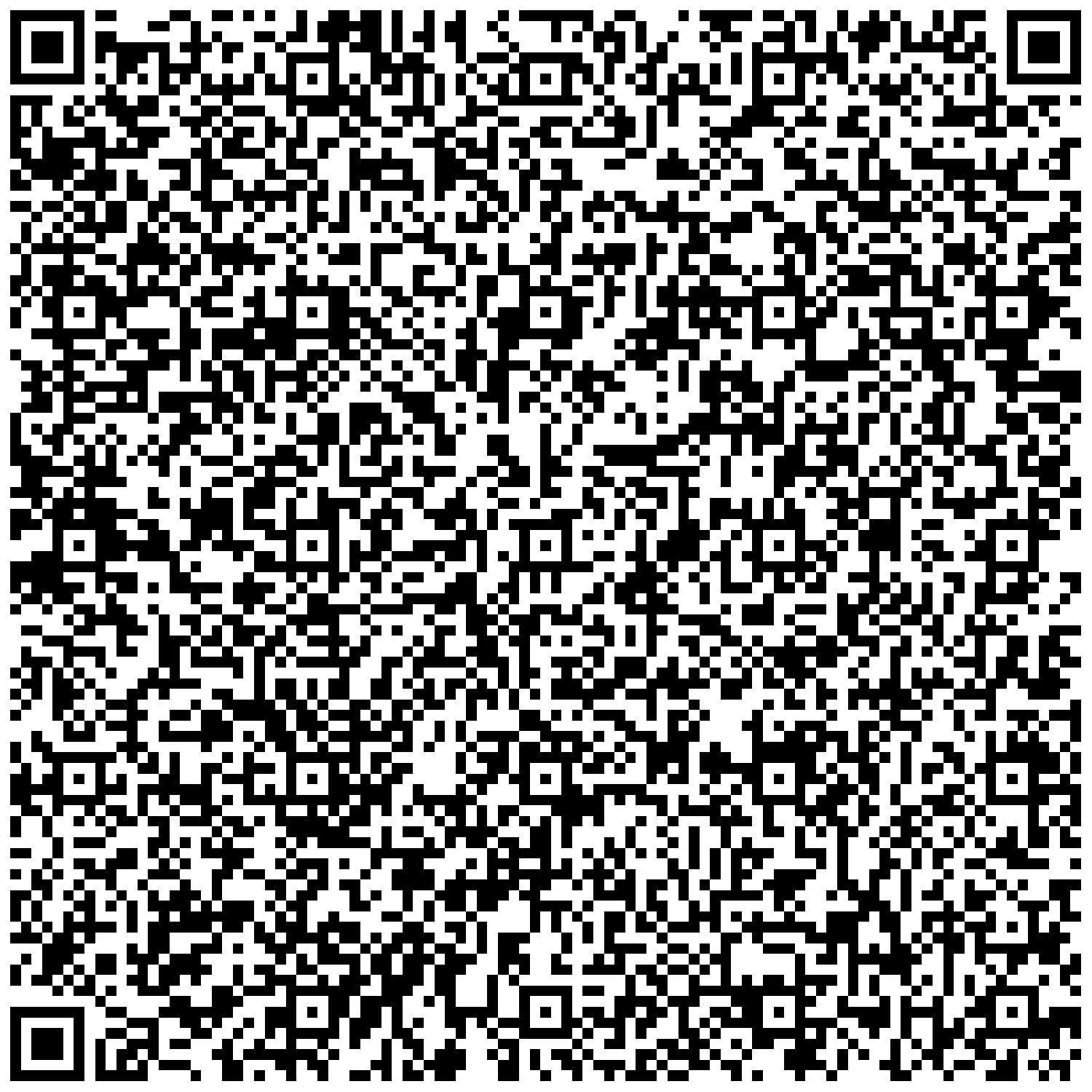